Aplikasi Pengumpulan Data dan Penyajian di Fasyankes
Aplikasi Perangkat Lunak
Daftar Aplikasi Fasyankes Opensource
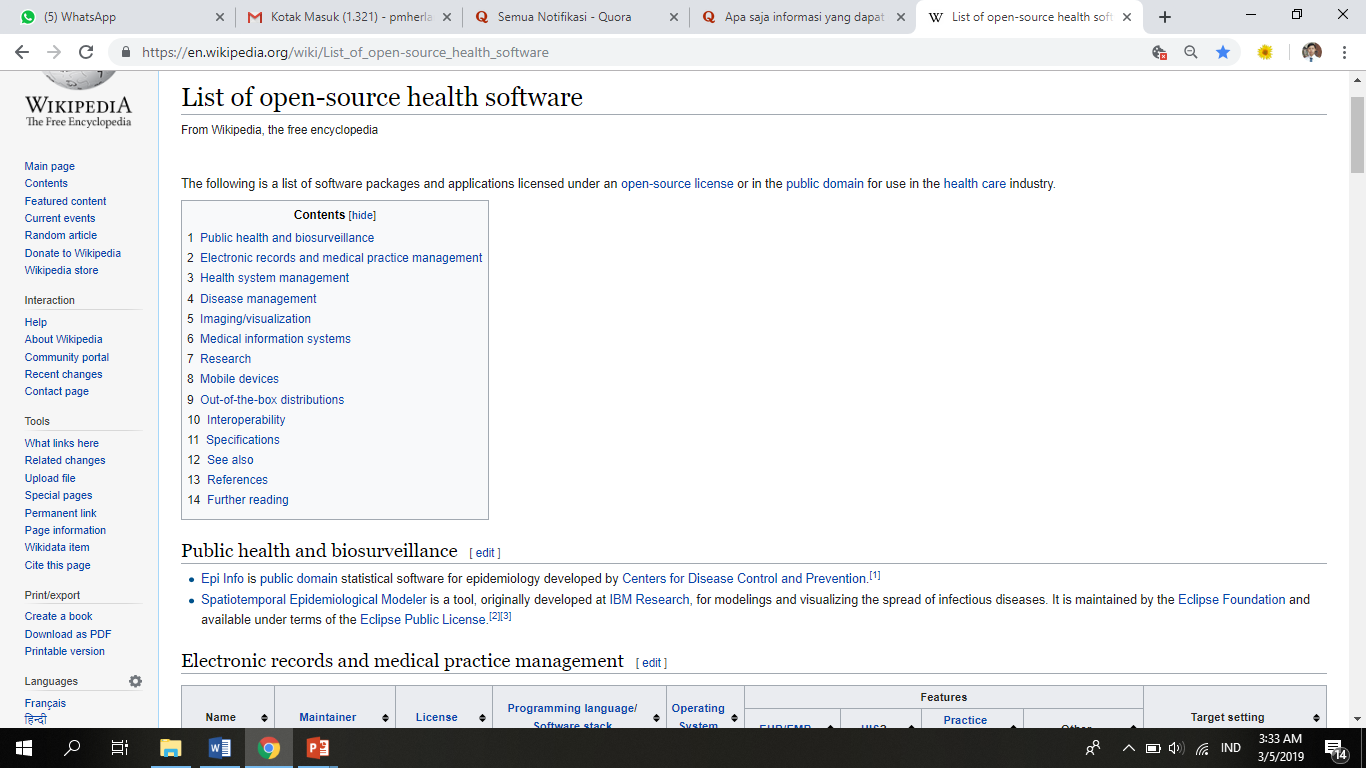 https://en.wikipedia.org/wiki/List_of_open-source_health_software
Hands-on OpenEMR
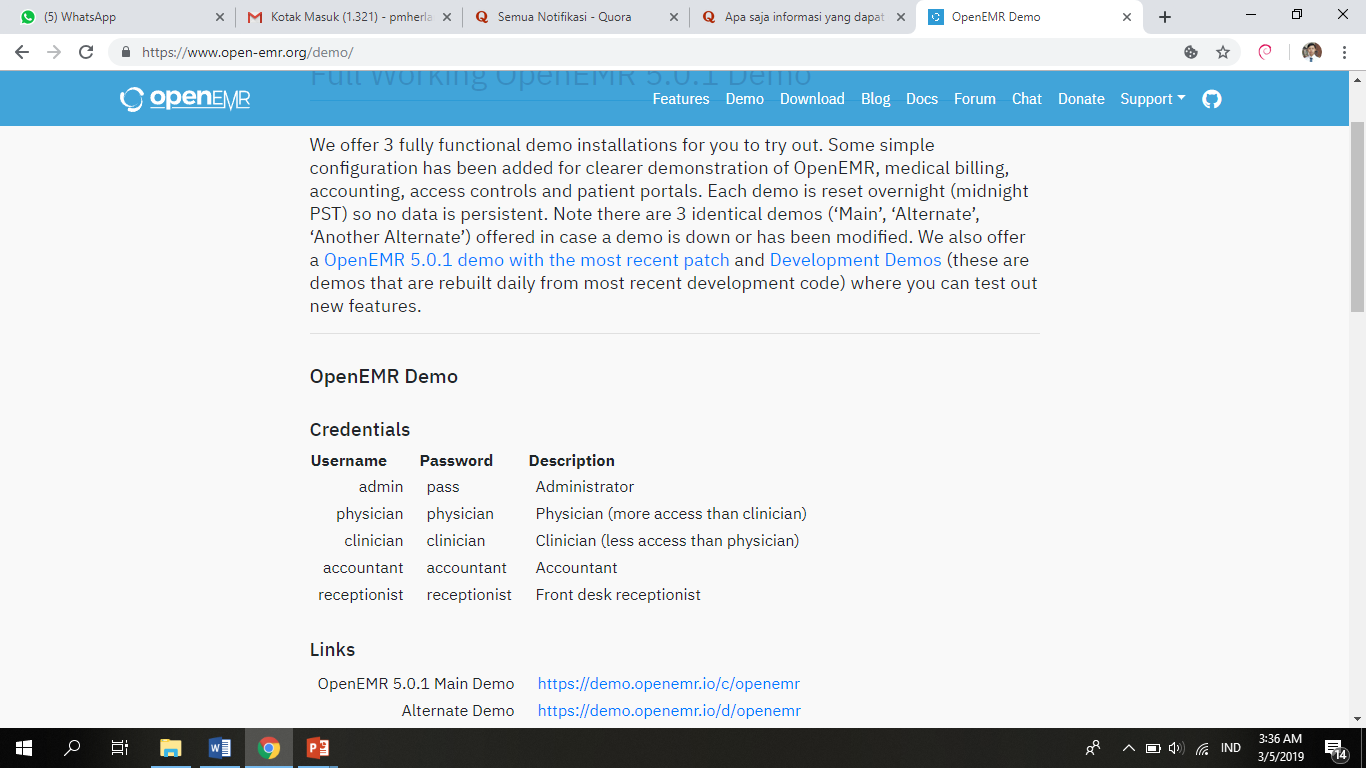 https://www.open-emr.org/demo/
Login sebagai Frontdesk
Mencari Pasien Lama
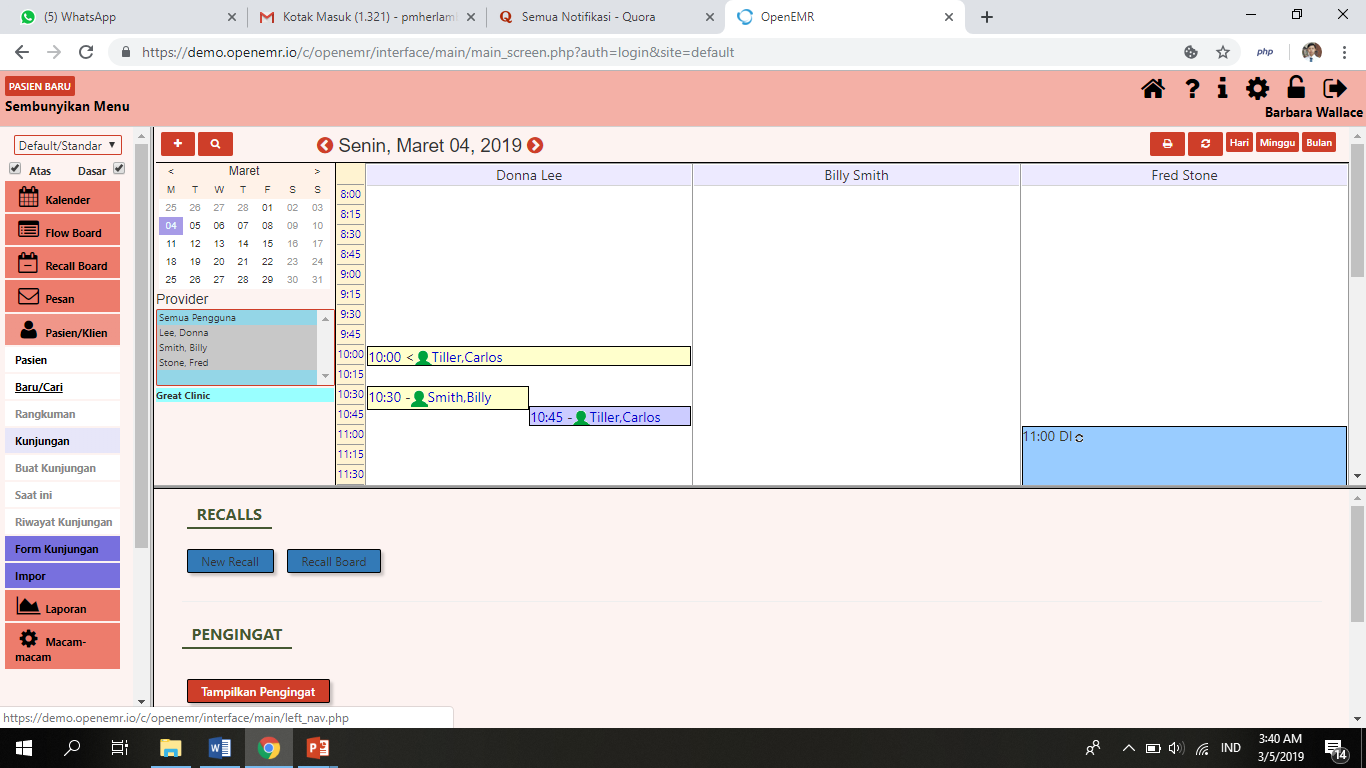 Mencari Pasien Lama
Melihat Profil Pasien
Mendaftar Pasien Baru
Hands On OpenMRS
https://openmrs.org/demo/
Login sebagai Registration Desk
Tampilan utama OpenMRS
Daftar Pasien Baru
Default nya 3 nama : Given name, middle name dan Family Name
Bagaimana jika nama 1 kata (misal: Paijo)
Bagaimana jika pasien tidak ingat tanggal lahirnya? (Misal: Ketika jaman tentara Jepang datang ke Indonesia)
Bagaiaman jika pasien adalah anak/adik/ortu pasien lain?
Mencari Pasien Lama
Ketik 3 huruf dari nama maka sistem akan menampilkan daftar nama pasien dengan 3 huruf tersebut
Profil Pasien
Pilih 1 profil pasien sembarang
Coba tambahkan Riwayat penyakit bawaan pasien dengan mengedit “Condition”
Tambahkan riwayat alergi pasien dengan mengedit tombol “Alergi”
Terima kasih